(VIII.) Krevní tlak u člověka(IX.) Neinvazivní metody měření krevního tlaku
Fyziologie - cvičení
Křivka arteriálního krevního tlaku v průběhu tepového cyklu
Krevní tlak: tlak krve na stěnu cévy
(arteriální TK:  část energie systoly přeměněná na boční tlak působící na cévní stěnu)
Střední TK : vypočítaná průměrná hodnota krevního tlaku v průběhu jednoho tepového cyklu (integrál tlakové křivky; plocha nad stTK = plocha pod stTK – viz křivka)
(stTK je dopočítávaná veličina, nejedná se o aritmetický průměr hodnot systolického (STK) a diastolického (DTK) tlaku, protože čas trvání systoly a diastoly v průběhu srdečního cyklu se liší )
PTK = STK – DTK

stTK  DTK + 1/3 PTK
Definice:
STK  - nejvyšší krevní tlak v průběhu tepového cyklu
DTK – nejnižší krevní tlak v průběhu tepového cyklu

Pozor: hodnoty STK a DTK se liší v jednotlivých částech srdce a cévního systému
STK
systolický krevní tlak
plocha nad stTK
stTK
střední arteriální tlak
PTK
pulzový krevní tlak
plocha pod stTK
DTK
diastolický krevní tlak
délka tepového cyklu
Krevní tlak je funkcí srdečního výdeje a periferního odporu
Celková periferní rezistence (TPR)
Arteriální
krevní tlak
(TK)
Srdeční výdej
(SV)
=
*
Srdeční frekvence
(SF)
Systolický objem
(SO)
*
STK je závislý především na SV
DTK je závislý především na TPR
Regulace krevního tlaku
Krátkodobá – nejdůležitější zástupce: baroreflex

Střednědobá – nejdůležitější zástupce: renin-angiotenzin-aldosteron systém (RAAS)

Dlouhodobá – hormonální regulace objemu cirkulujících tekutin
Regulace krevního tlaku – baroreflex
Autonomní nervový systém: sympatikus ( TK, SF, SO a TPR) X parasympatikus (TK, SF, SO a TPR)
Funkce baroreflexu – regulace rychlých změn TK změnou SF a TPR
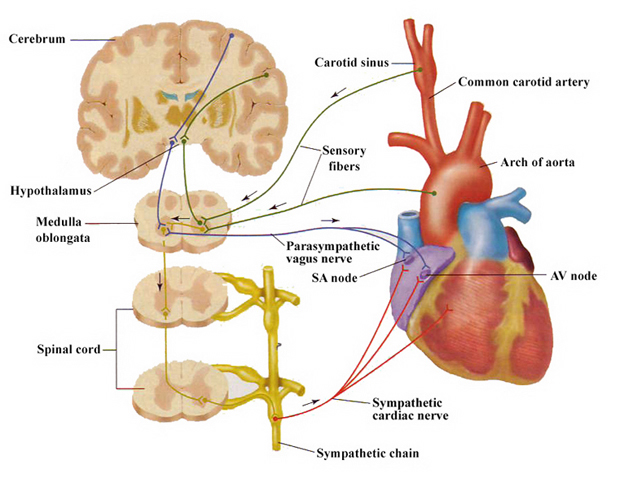 baroreceptory – sinus caroticus + aorticusaferentace: n.vagus, n.glosopharingeus
Srdeční větev baroreflexu: 
eferentace: n. vagus inervující SA uzel
sympatická eferentace: změny SF a kontraktility
↑TK →↓SF a naopak
Periferní větev baroreflexu: 
eferentace: sympatická inervace hladké svaloviny především arterií↑TK →↓TPR a naopak
vazokonstrikce malých arterií a arteriol, venokonstrikce (redistribuce objemu krve)
Změny krevního tlaku
Krátkodobé vlivy
množství krve  - vliv na SO (krvácení, dehydratace)
vnější tlak na cévy – intratorakální a intraabdominální tlak (kašlání, defekace, porod, umělá ventilace)
poloha – v ortostáze oproti klinostáze je vyšší DTK (TPR) a nižší STK (žilní návrat plnění srdce  Starlingův princip kontrakce  SO)
CNS – emoce, stres, psychická zátěž,…
fyzická zátěž – charakter zvýšení krevního tlaku závisí na intenzitě, délce a typu zátěže
teplo (pokles TPR), chlad (nárůst TPR)
alkohol, léky,…

Dlouhodobé vlivy
vliv věku (nejrychlejší růst do ukončení puberty, v dospělosti lehký růst především STK)
vliv pohlaví (muži mívají vyšší TK)
Metody měření arteriálního krevního tlaku
v praktiku:
Auskultační
(tonometr a 
fonendoskop)
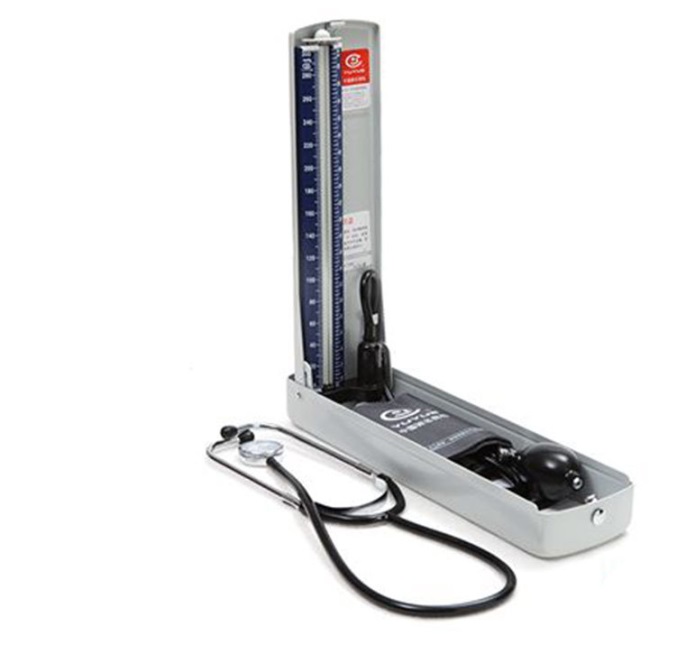 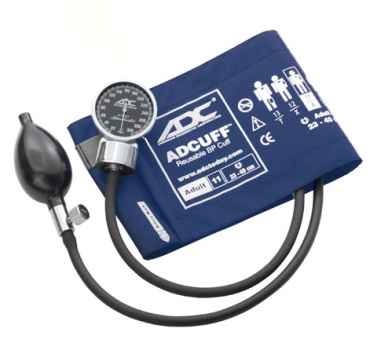 Palpační
(tonometr)
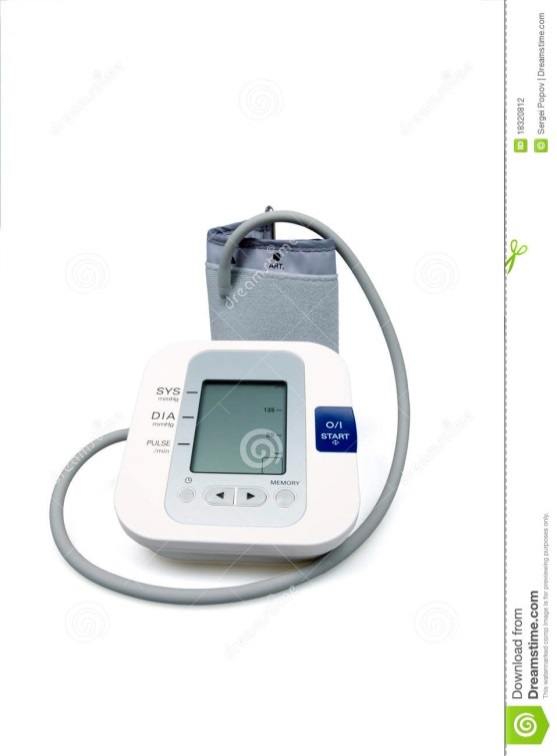 Oscilometrická
další možnosti:
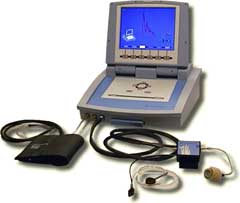 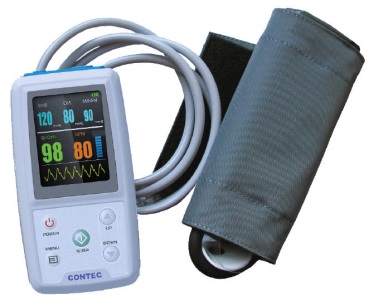 24-hodinové měření krevního tlaku

Fotopletysmografická (volume-clamp metoda, Peňázova)
Laminární / turbulentní proudění, Korotkovův fenomén
laminární proudění Re < 2000
turbulentní proudění Re > 3000
Reynoldsovo číslo Re: pravděpodobnost vzniku turbulentního proudění
v: rychlost toku krve
S: plocha průřezu cévy (.r2)
: hustota kapaliny
: viskozita kapaliny
     (nižší u anémie)
manžeta
Re2
a. brachialis
v2
r2
r1
v1
Re1
laminární proudění
turbulentní proudění
S1 < S2 a v1≈ v2  → Re1 < Re2 → turbulentní proudění
situace těsně za zúžením arterie:
Princip měření TK
DTK
stTK
STK
Korotkovův fenomén
(Auskultační metoda)
Tlak v manžetě
STK
DTK
Tlakové oscilace v manžetě
(Oscilometrická metoda)
Kontinuálně měřený TK
Průtok krve arterií
24-hodinový tlakové měření krevního tlaku
Pokles krevního tlaku o 10 až 15% v nočních hodinách
[mmHg]
srdeční frekvence
krevní tlak
[bpm]
STK
DTK
srdeční frekvence
140
120
100
80
120
60
100
80
60
8
9
10
11
12
13
14
15
16
17
18
19
20
hod
7
21
22
23
24
1
2
3
4
5
6
bdělý stav
spánek
Zásady měření krevního tlaku
Prostředí: příjemná teplota místnosti, klid
Poloha: pacient sedí s opřenými zády, obě nohy spočívají na podlaze, ředloktí spočívá na podložce, paže je ve výšce srdce
Přiměřená velikost manžety, správné umístění
Měření probíhá a klidu a začíná po 5 – 10 min klidu
Měření auskultační metodou
Manžetu nafukujeme na tlak o 30 mmHg vyšší než je talk, při kterém vymizel radiální pulz
Rychlost snižování tlaku v namžetě je 2 – 3 mmHg/s
Tlak se odečítá s přesností na 2 mmHg
Tlak má být měřen 3x v alespoň pětiminutových rozestupech  a orientujeme se podle průměru ze dvou posledních měření
Diagnostika hypertenze
izolovaná systolická hypertenze STK> 140 a DTK <90
vyšší normální tlak - doporučuje se každoroční sledování
domácí měření pro vyloučení hypertenze bílého pláště
    hypertenze je diagnostikována:
průměrný TK ze 4 – 5 prohlídek je > 140/90
TK zjištěné během domácího měření opakovaně > 135/80 
24 – hodinové měření ukázalo průměrné TK > 130/80
Změny krevního tlaku během fyzické zátěže

nárůst krevního tlaku závisí na charakteru a velikosti a délce zátěže
aktivace sympatiku: změny v kardiovaskulárním systému slouží pokrytí metabolických nároků pracujících svalů
vliv rytmické zátěže na krevní tlak
zvýšený srdečního výdeje  vzestup STK
redistribuce krve v těle – metabolická vazodilatace ve svalu (zvýší průtok krve svalem), vazokonstrikce v GIT, kůži a ledvinách  zachování či lehká změna DTK (v závislosti na míře poklesu TPR)

vazokonstrikce v kůži je dočasná, než převládnou termoregulační mechanismy
DTK se zvyšuje při izometrické práci svalu (např. vzpírání)
po zátěži dochází k poklesu TK na původní nebo lehce nižší hodnotu, průtok krve svalem do zotavení zůstává zvýšený
rychlost zotavení je daná tonem parasympatiku (lze zvýšit tréninkem)